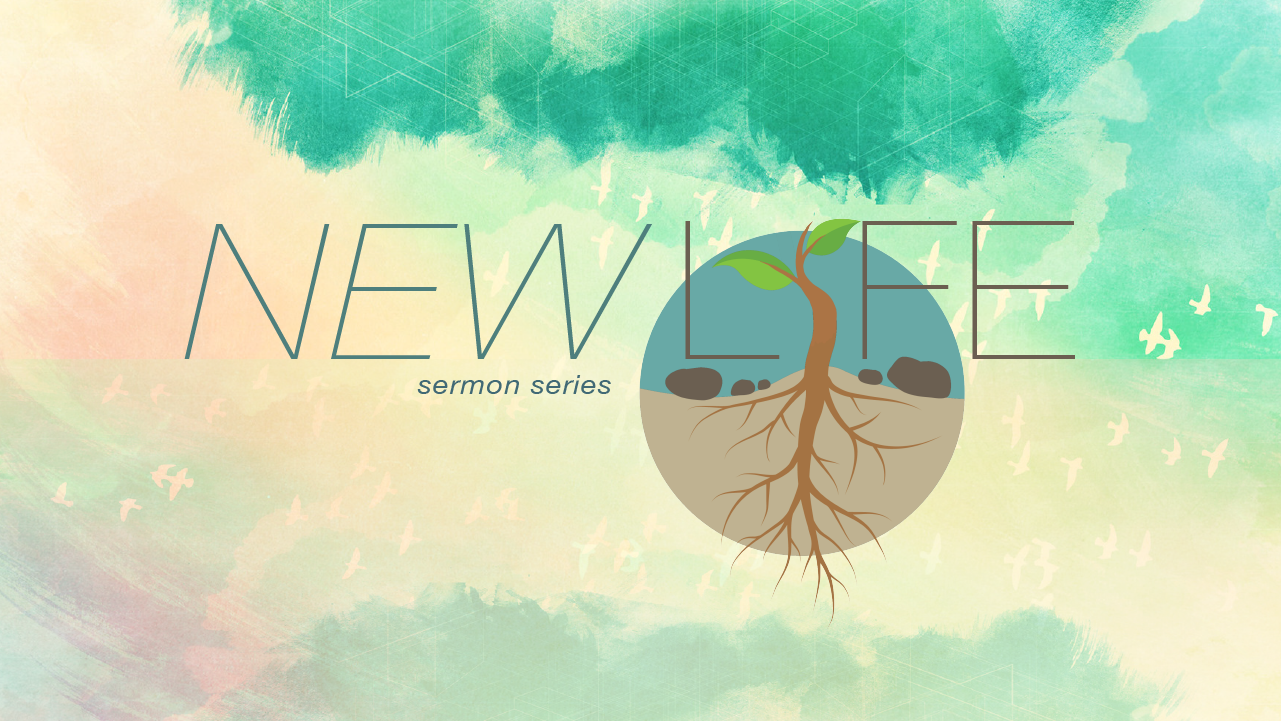 A Real Chance at Real Change
Mark 14: 50, Acts 2:4
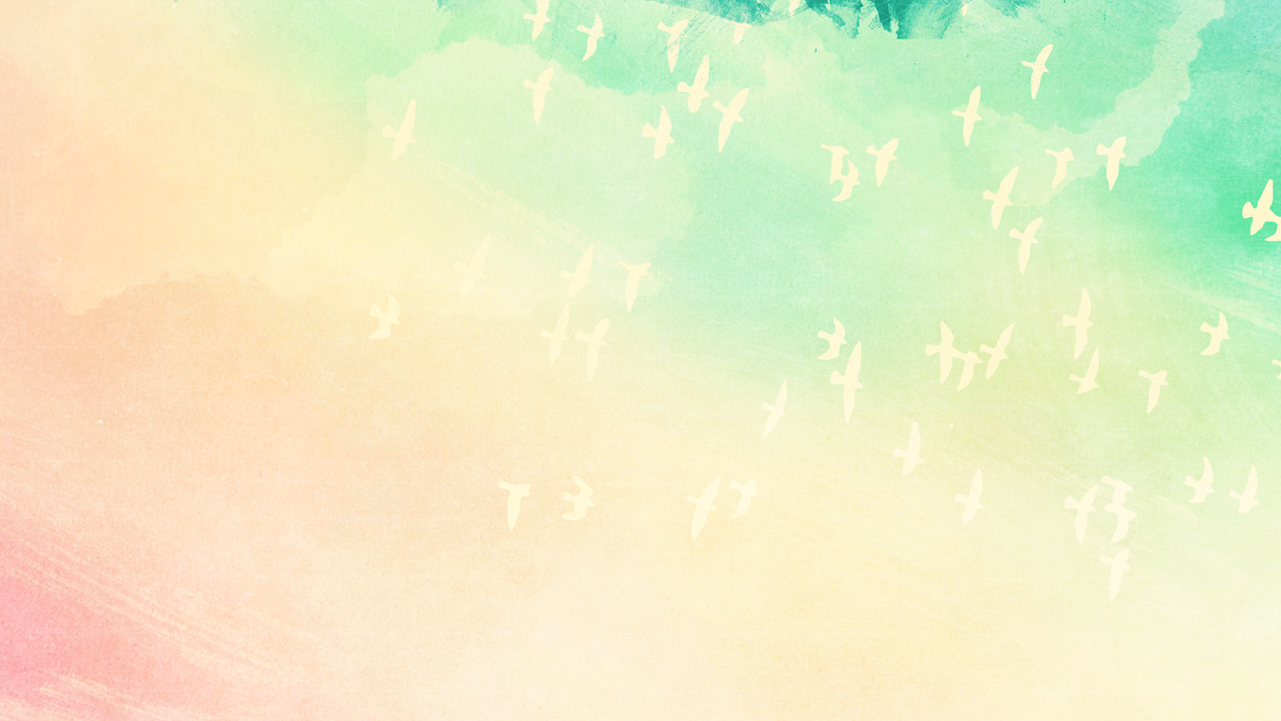 The Disciple’s Story
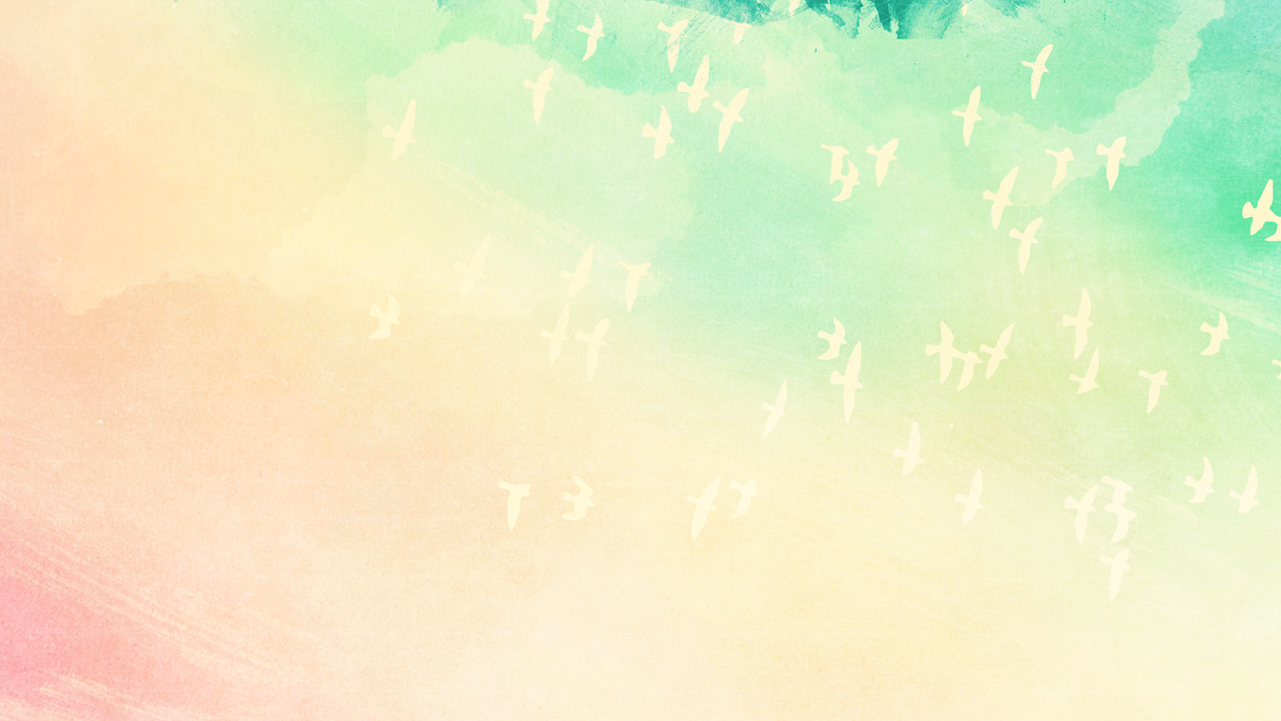 The Disciple’s Story
1. Desertion (Mark 14)
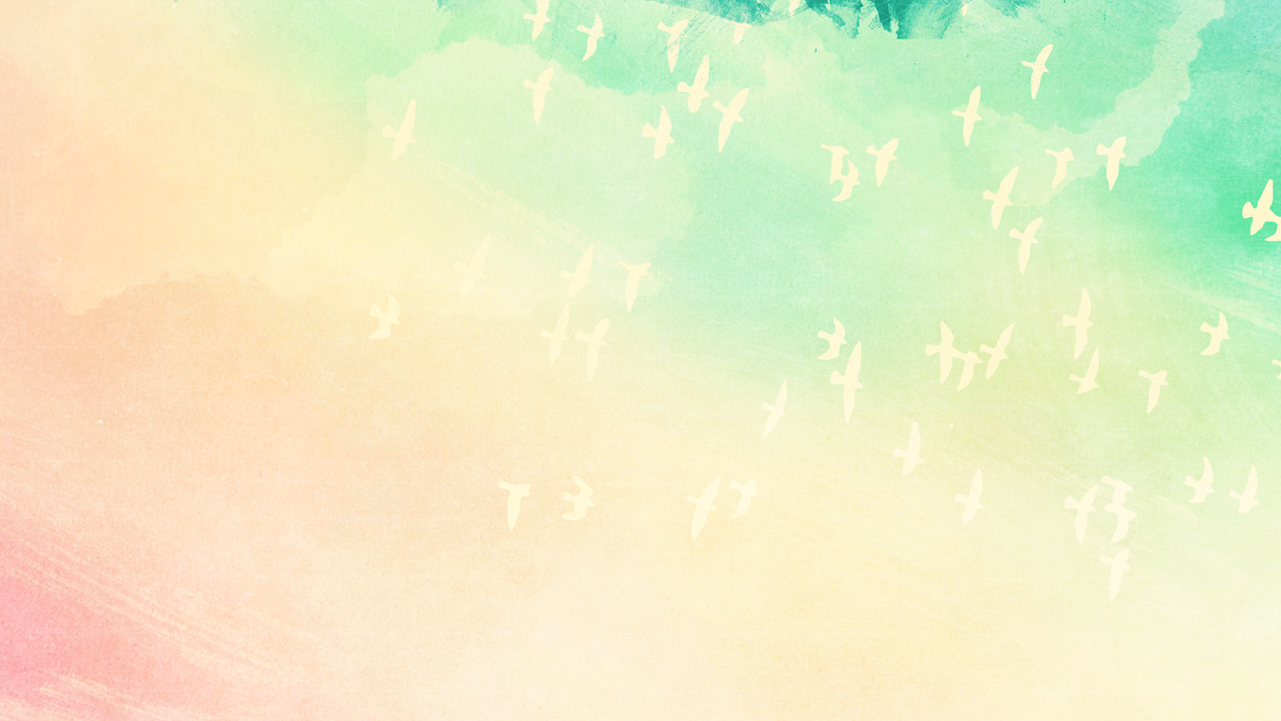 The Disciple’s Story
1. Desertion (Mark 14)
“Then everyone deserted him and fled.”  --Mark 14: 50
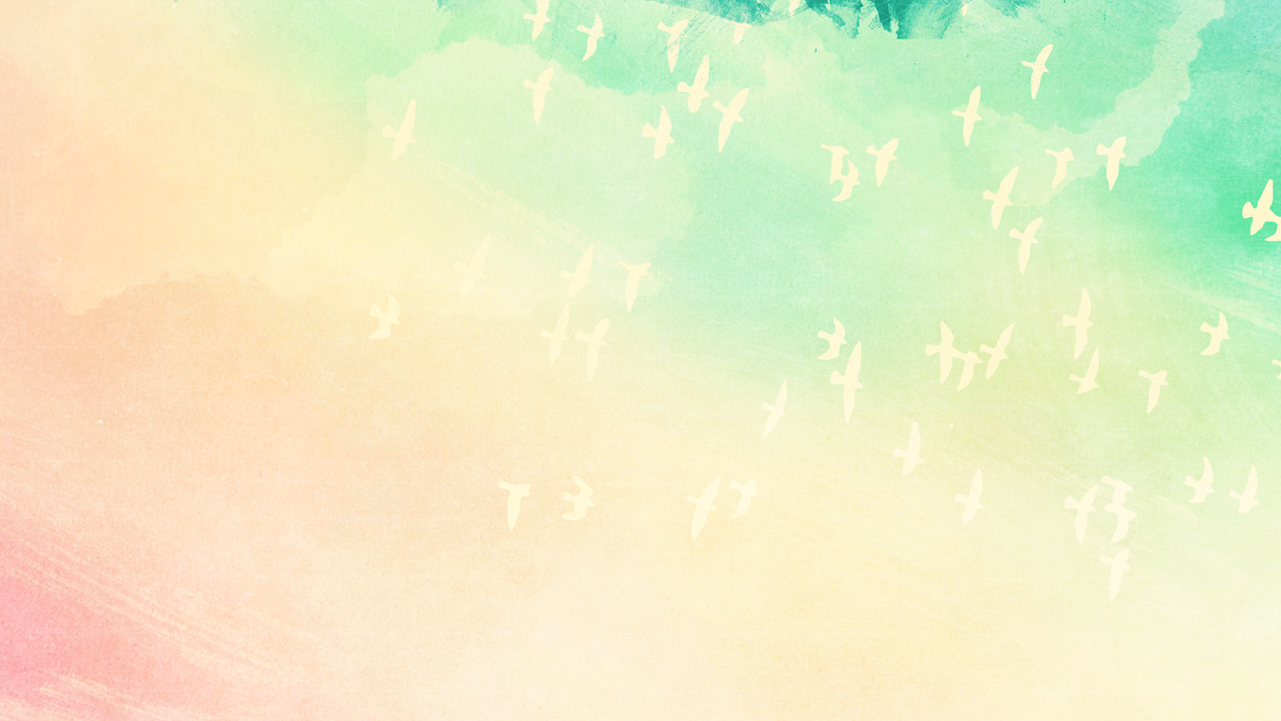 The Disciple’s Story
1. Desertion (Mark 14)
“Then everyone deserted him and fled.”  --Mark 14: 50
2. Experience with the Risen Lord (Luke 24)
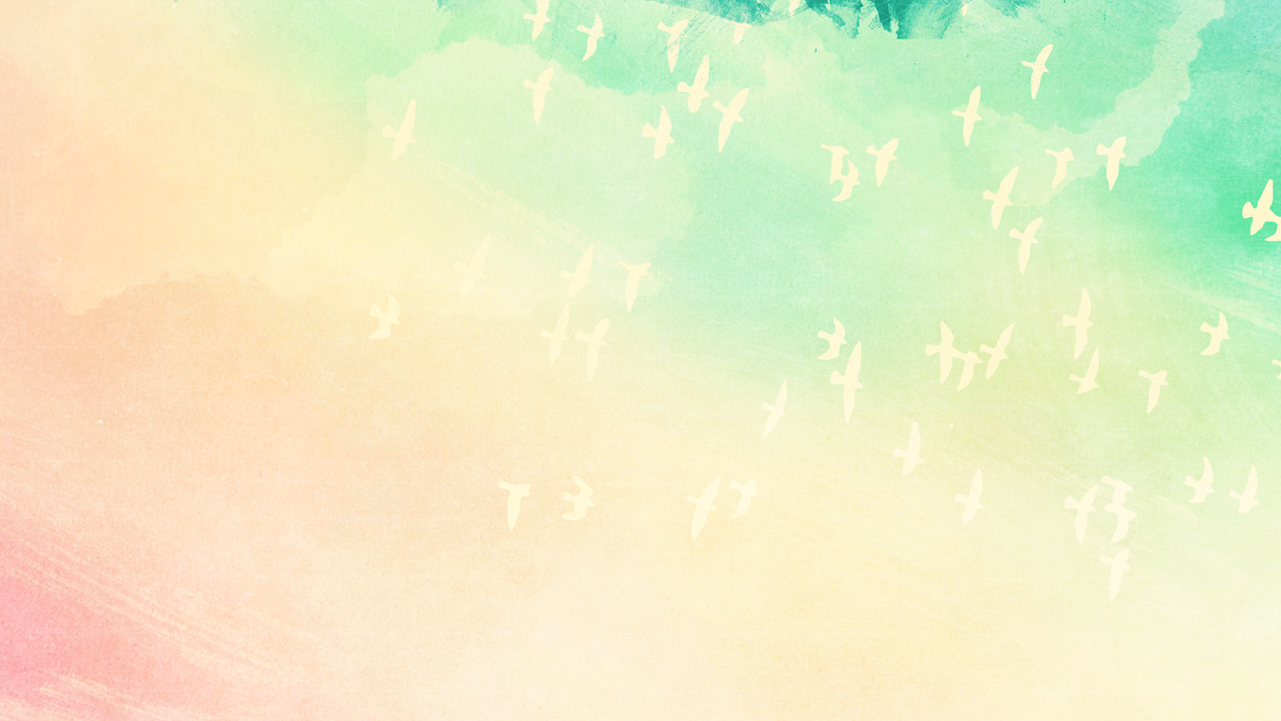 The Disciple’s Story
1. Desertion (Mark 14)
“Then everyone deserted him and fled.”  --Mark 14: 50
2. Experience with the Risen Lord (Luke 24)
3. Learning from Jesus (Acts 1)
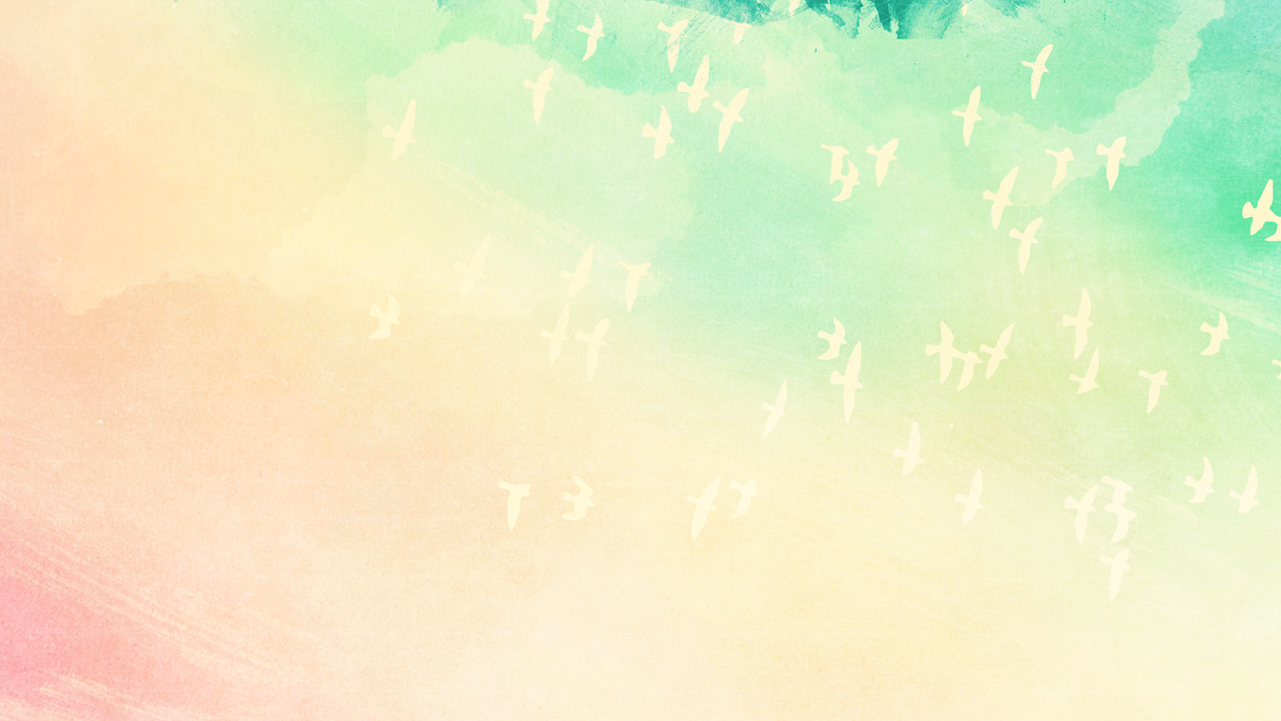 The Disciple’s Story
1. Desertion (Mark 14)
“Then everyone deserted him and fled.”  --Mark 14: 50
2. Experience with the Risen Lord (Luke 24)
3. Learning from Jesus (Acts 1)
4. Infilling with the Holy Spirit (Acts 2)
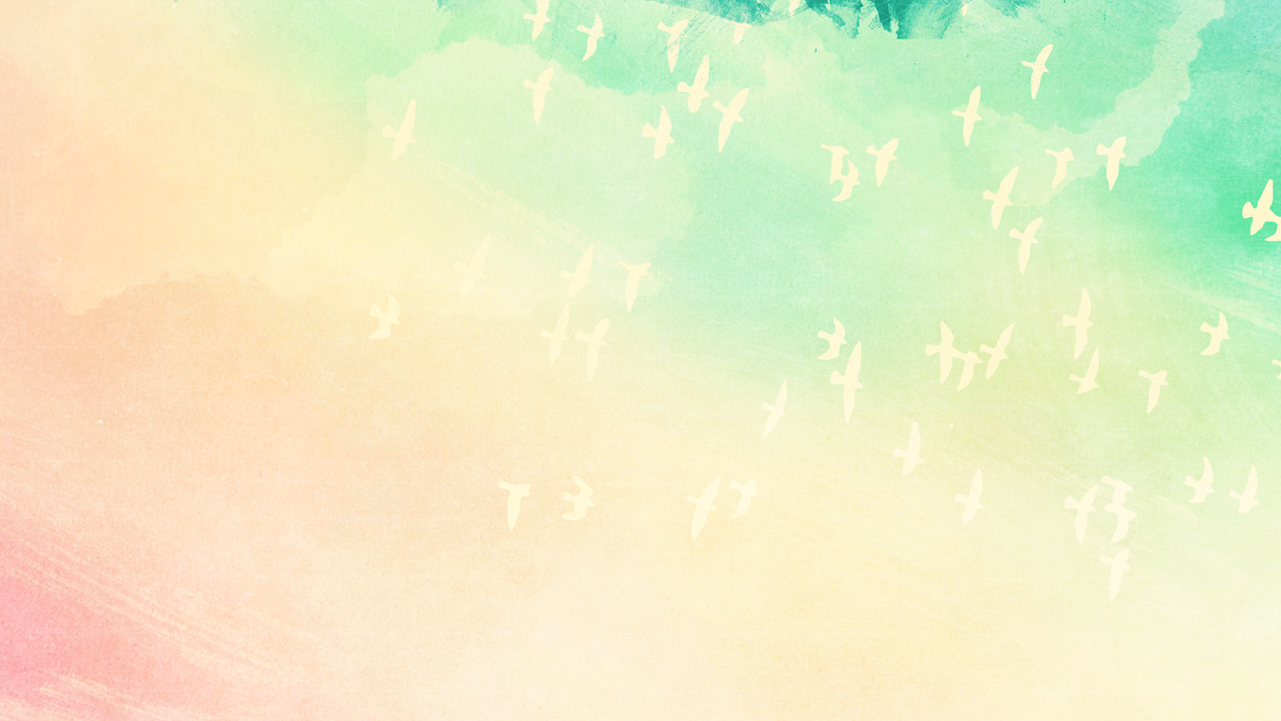 The Disciple’s Story
1. Desertion (Mark 14)
“Then everyone deserted him and fled.”  --Mark 14: 50
2. Experience with the Risen Lord (Luke 24)
3. Learning from Jesus (Acts 1)
4. Infilling with the Holy Spirit (Acts 2)
5. Dramatic Change (Acts 2)
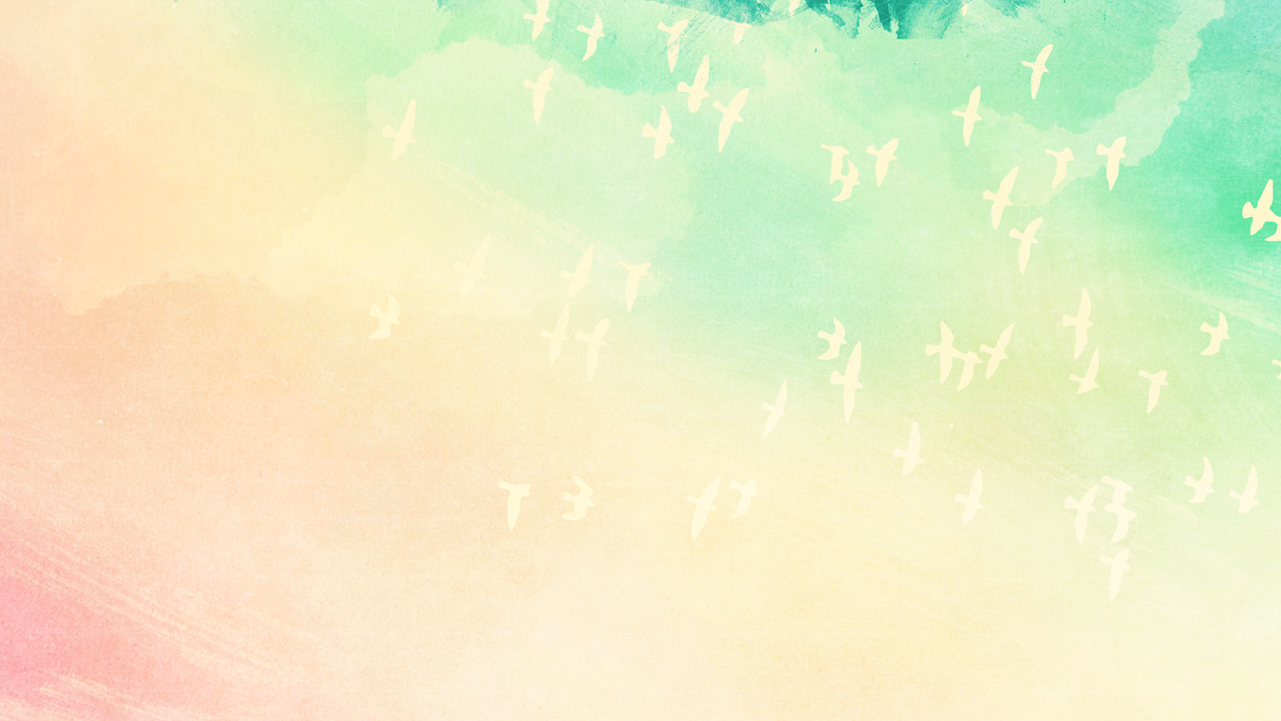 The Disciple’s Story
1. Desertion (Mark 14)
“Then everyone deserted him and fled.” Mark 14: 50
2. Experience with the Risen Lord (Luke 24)
3. Learning from Jesus (Acts 1)
4. Infilling with the Holy Spirit (Acts 2)
5. Dramatic Change (Acts 2)
“All of them were filled with the Holy Spirit and began to speak in other languages as the Spirit enabled them.” (Acts 2:4)
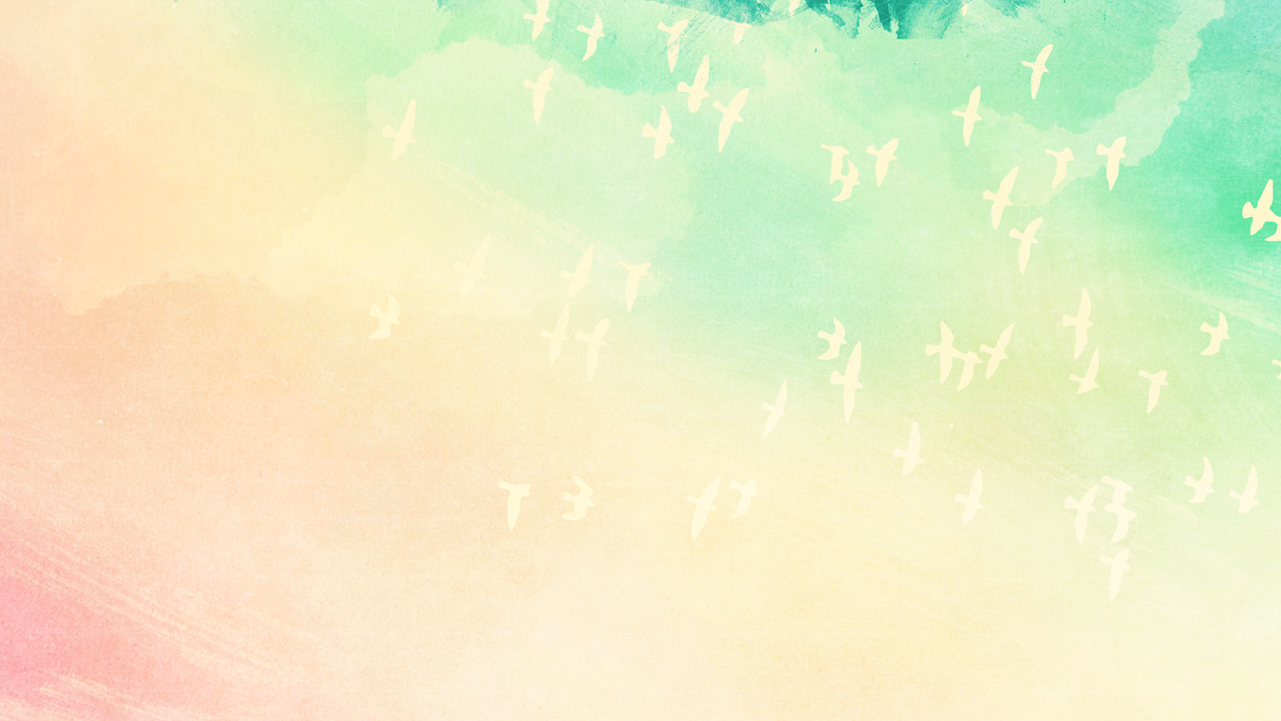 Our Story
1. We are no strangers to failure and fleeing
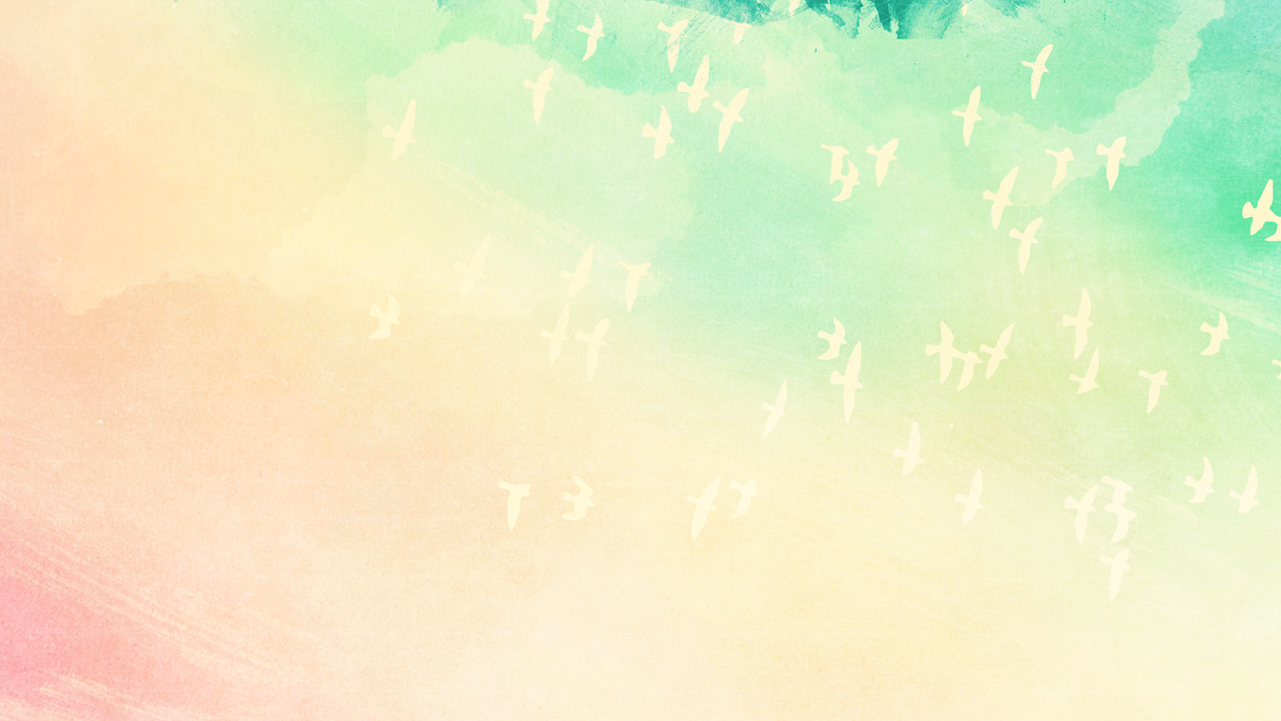 Our Story
1. We are no strangers to failure and fleeing
Romans 3:23, 
“For all have sinned and fall short of the glory of God.”
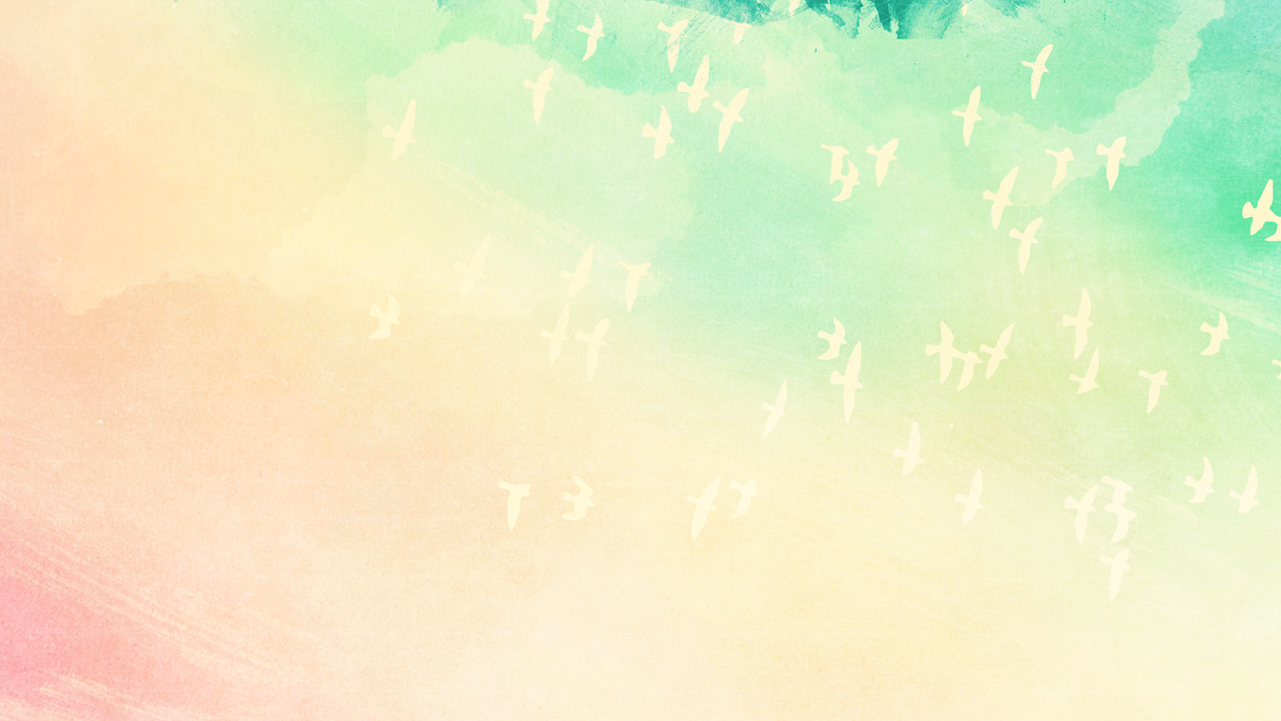 Our Story
1. We are no strangers to failure and fleeing
Romans 3:23, 
“For all have sinned and fall short of the glory of God.”
2. We can experience the risen Lord, resurrection
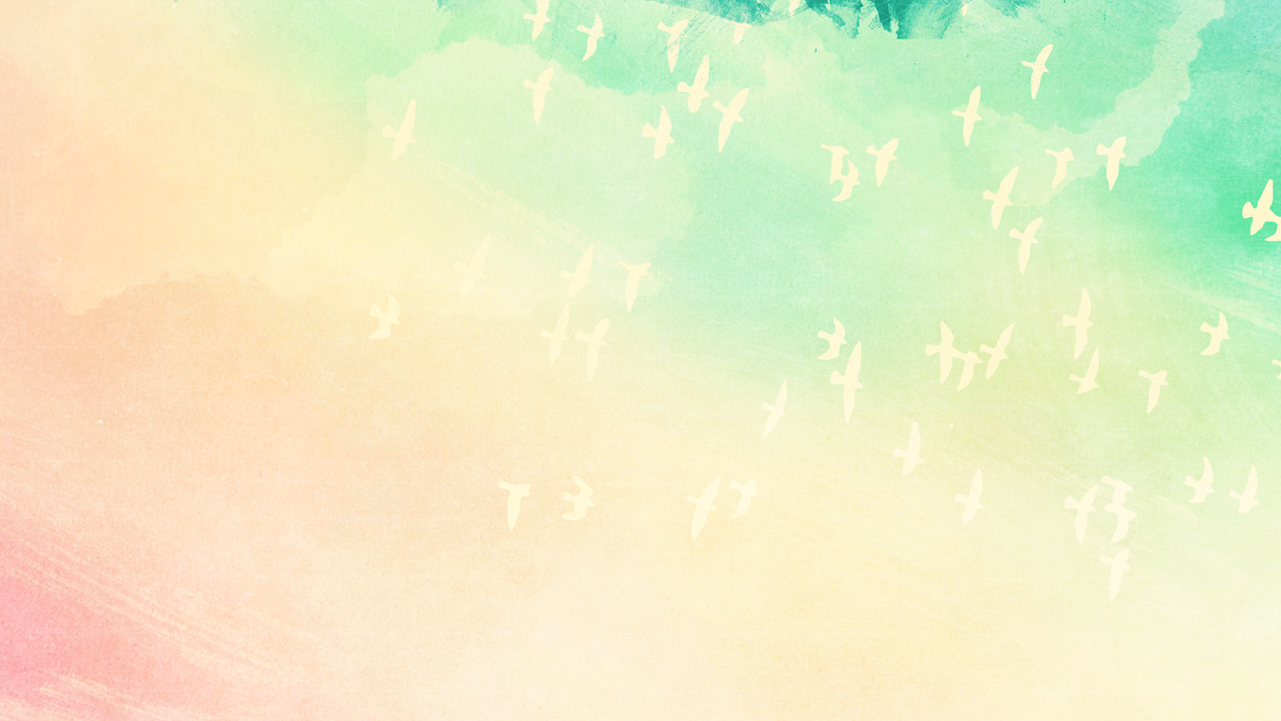 Our Story
1. We are no strangers to failure and fleeing
Romans 3:23, 
“For all have sinned and fall short of the glory of God.”
2. We can experience the risen Lord, resurrection
3. We can learn from Jesus
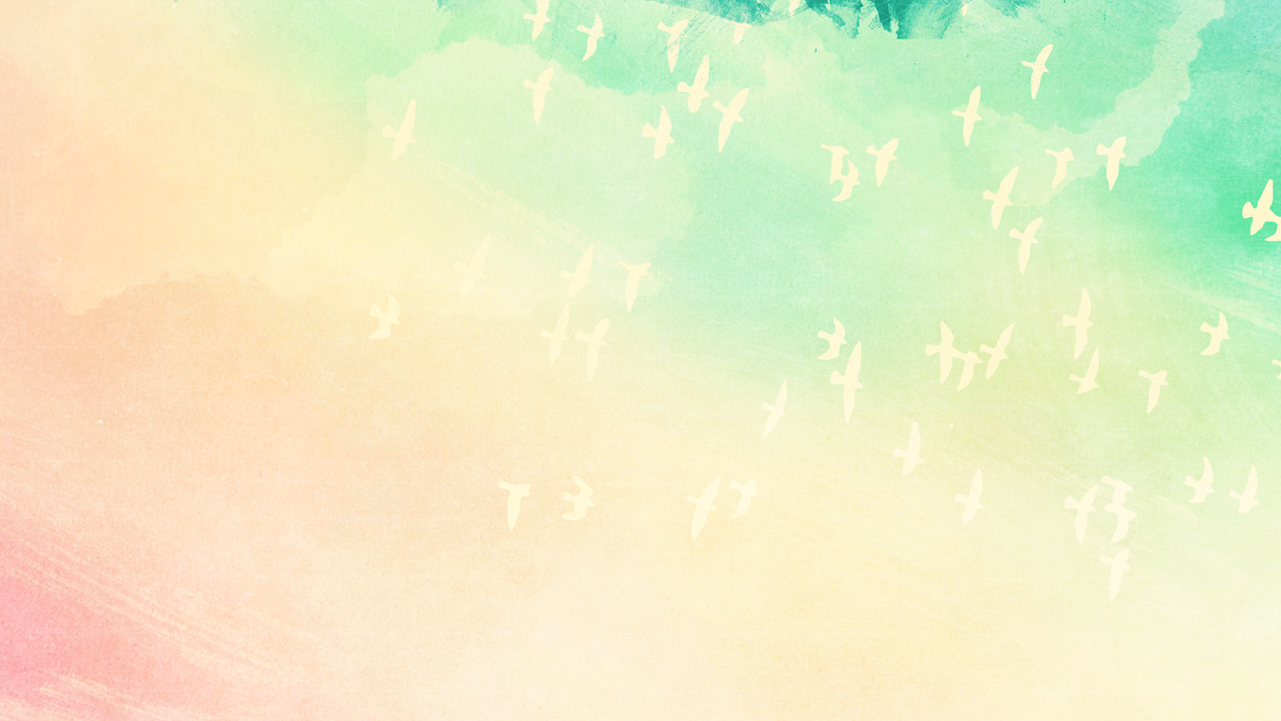 Our Story
1. We are no strangers to failure and fleeing
Romans 3:23, 
“For all have sinned and fall short of the glory of God.”
2. We can experience the risen Lord, resurrection
3. We can learn from Jesus
4. We need to be filled with the Holy Spirit
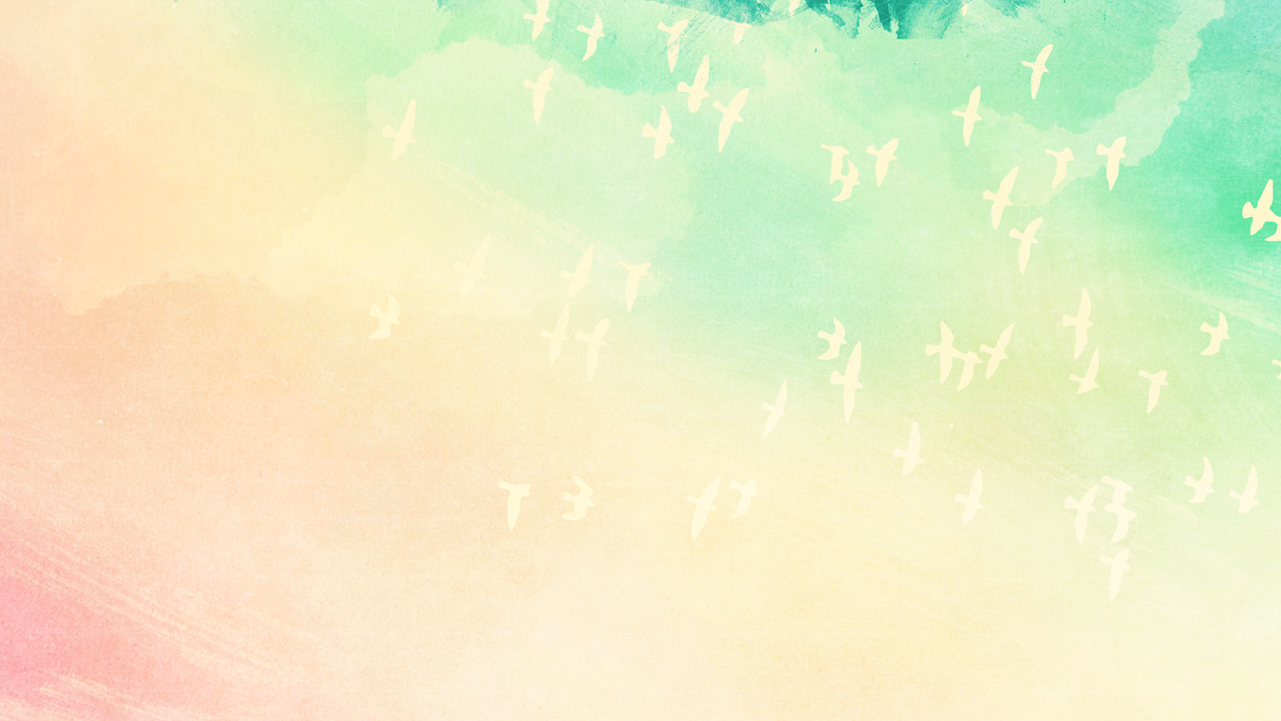 Our Story
1. We are no strangers to failure and fleeing
Romans 3:23, 
“For all have sinned and fall short of the glory of God.”
2. We can experience the risen Lord, resurrection
3. We can learn from Jesus
4. We need to be filled with the Holy Spirit
5. We can know a dramatic change
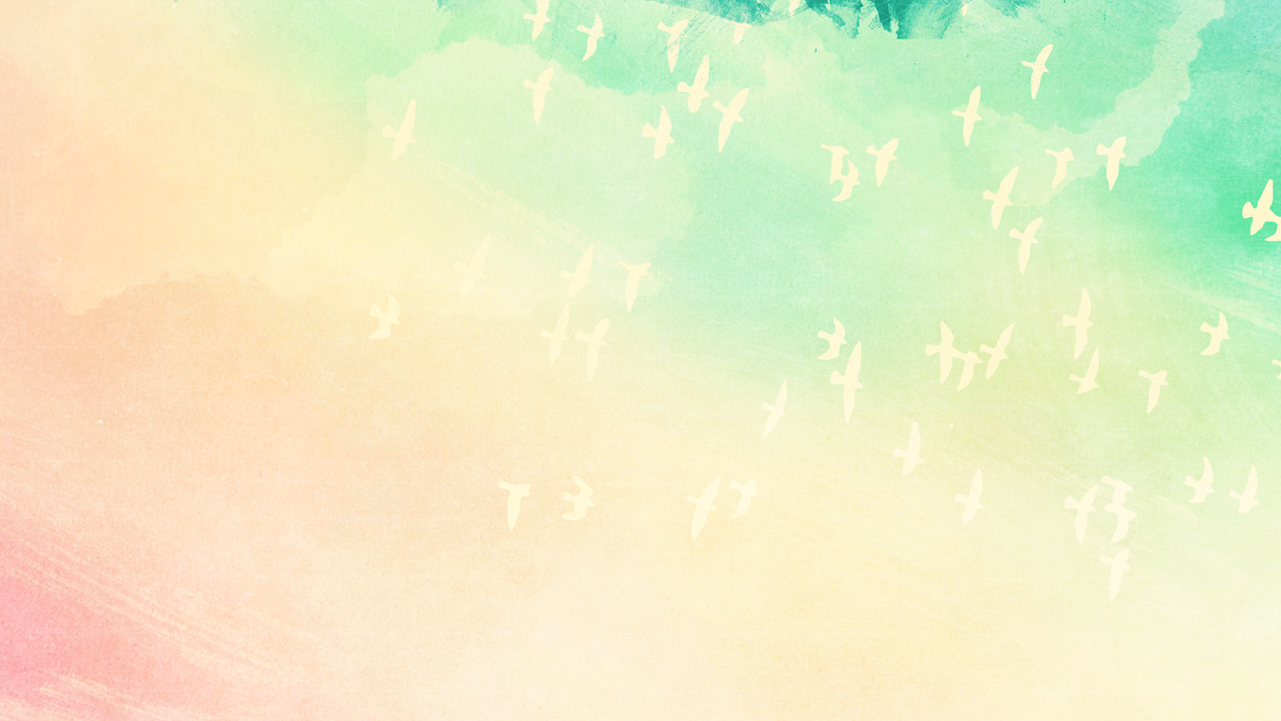 Jesus, I long to change, but I can’t get there on my own. I’m learning to know you. I trust you. I want your Holy Spirit to move into every part of my life. 
I’m surrendering all of me today. 
Fill me with your Spirit, Jesus. - Amen.

Text for Prayer:  913-214-9123.
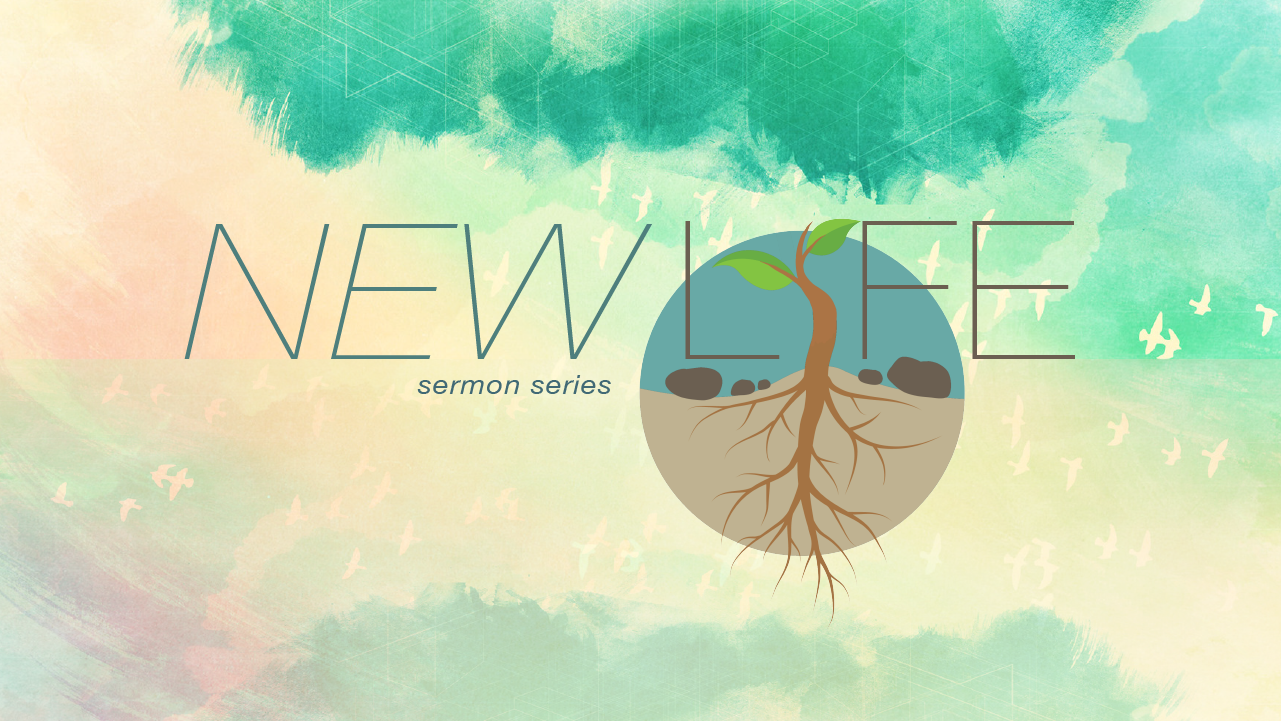 A Real Chance at Real Change
Mark 14: 50, Acts 2:4